Where do you want to be in 2022?
Basic business building
How to identify what your customer will do?
[Speaker Notes: Basic business building   Where do you want to be in 2015?      PERSONALITY SHAPES.]
Personality Shapes
Circles
Squares
Squiggles
Triangles
[Speaker Notes: Circles, squares, squiggles, triangles]
Circles – Supporter - Amiable
Needs to know why and how
Dislikes risk, pressure or conflict
Caregiver/helpers
Fun-loving
Enjoy being with people
Over-commit (hate to say "no")
Worry too much
Try too hard to please
[Speaker Notes: Circles]
Squares - Analyst
Don't like "touchy feely". Aren't used to having fun and don't have much time to waste! 
Loyal
Hardworking
Very organized
Not fond of change
Not the best team player/prefer to work alone
Prone to view "fun" as unnecessary or as a luxury
Detail Orientated
[Speaker Notes: Squares]
Squiggles
Artistic/Creative – ideas people
Dreamers
Quick decision maker
Enthusiastic
High energy
Flexible/spontaneous will
Easily distracted
Often act or speak without thinking
[Speaker Notes: Squiggles]
Triangles – Controller - Driver
Take charge and move fast
Bottom line/efficient
Confident
Very competitive
Love to debate and argue
Impatient/outspoken
[Speaker Notes: Triangles]
Personality Shapes
Analytical
(Task Orientated)
Listen
(Introvert)
Talk
(Extrovert)
Intuitive
(People Orientated)
[Speaker Notes: Circles, squares, squiggles, triangles]
How to know your CIRCLE customer
Applies to your very first and every appointment
Does not mind if you arrive10 minutes early or late
Meet any place for 1 hour or more
[Speaker Notes: Triangles]
How to know your SQUARE customer
Always arrive on time
Always meet at their place
Present facts and figures 
No immediate decision at meeting usually
[Speaker Notes: Triangles]
How to know your SQUIGGLE customer
Always arrive on time 
Usually public meeting, but may be their place
Meeting for 30 minutes to 1 hour 
Immediate decision at meeting usually
[Speaker Notes: Triangles]
How to know your TRIANGLE customer
Always arrive10 minutes early 
Always a formal meeting at their place
Meeting for 20 minutes maximum 
Immediate decision at meeting usually
[Speaker Notes: Triangles]
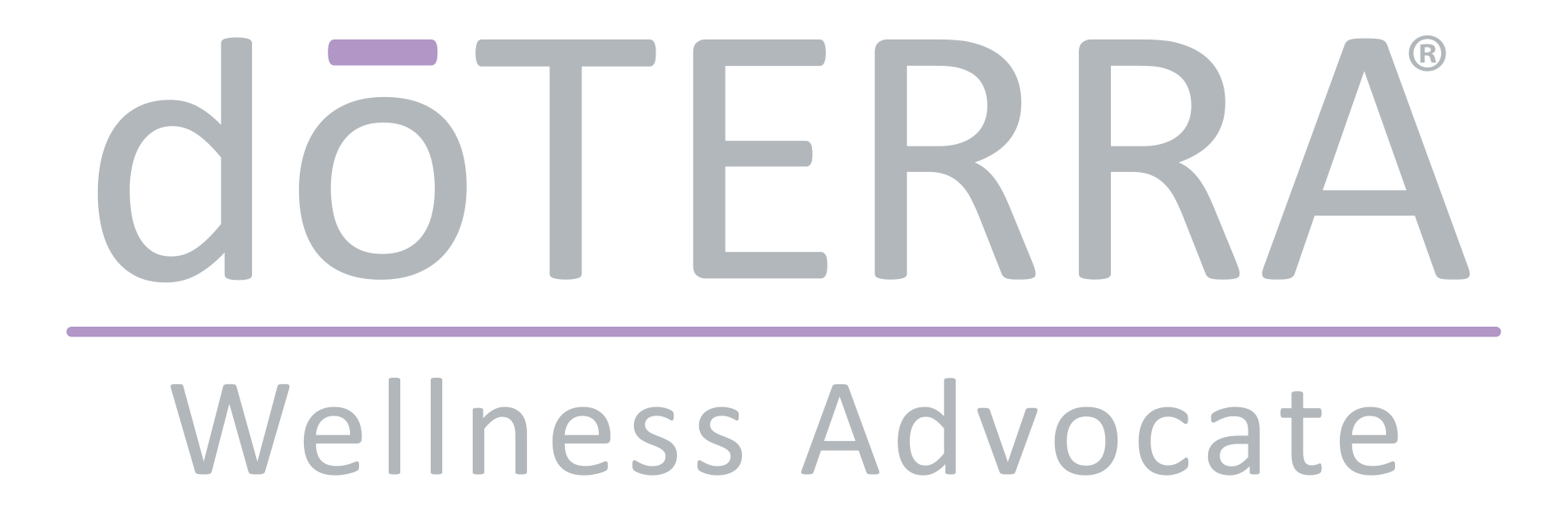 dōTERRA DIFFERENT USE OF SYMBOLS
[Speaker Notes: Different in doTERRA]
dōTERRA Back Office Graphic Tree
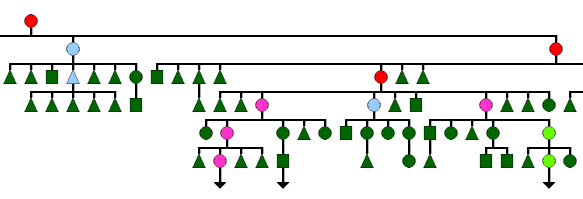 TRIANGLE – Not on LRP – Only orders occasionally
SQUARE – On LRP but orders less than 100PV
CIRCLE – On LRP and orders over 100PV
[Speaker Notes: Backoffice graphic tree.  Triangle – orders occasionally.   Square – less than 100PV LRP.    Circle – 100PV LRP.]
Why 100PV LRP?
Over 100PV per month gives all compensation to Wellness Advocate
Under 100PV only allows for Unilevel
Triangles block compensation
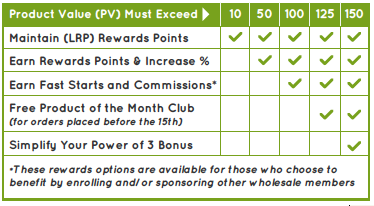 [Speaker Notes: Why 100PV LRP]
Why order LRP between 1 - 15?
Option of Product of the month for 125PV – Announced on 1st Month
Up-line can calculate team volume before the end of the month
[Speaker Notes: LRP 1 - 15]
16 – 28 of the month?
Can still order LRP
No Product of the month
[Speaker Notes: 16 – 28 Month]
After 28 of the month?
Must do a Standard Order – points still allocated.
[Speaker Notes: After 28 Month]
Changing your order!!!!!
Not a good idea to change your order before the end of the month, once shipped
But, if you do HAVE to change your order keep it over 100 LRP – this keeps you as a circle and entitles you to compensation
Do not go back as a square (<100PV) and lose many dollars in bonuses
[Speaker Notes: Changing your order.]
Where to from here?
BUILDING A TEAM
[Speaker Notes: Building a team]
Starting to build?
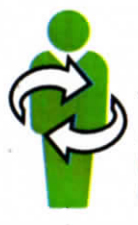 You must be on 100PV LRP
You must have 3 team on 100PV LRP
Team OV must be 600PV
You 100PV
150PV
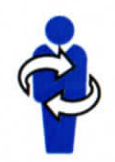 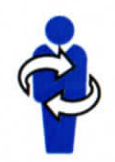 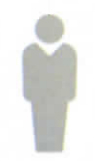 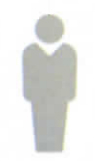 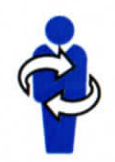 100PV
100PV
100PV
100PV
100PV
150PV
150PV
150PV
[Speaker Notes: Starting a team – Power of 3.]
Where to from here?
WHAT WILL YOU DO NEXT?
[Speaker Notes: What will you do next?]
Convert your customers to LRP!
As soon as you enrol them up (or contact an existing customer) do a Wellness Consult
The Wellness Consult is included in the Live booklet in the Enrolment Pack
Takes approximately one hour
[Speaker Notes: Changing your order.]
Convert your customers to LRP!
Can be done in person (BEST!), by Zoom or by phone. Use the whole Live book
Use the question sheet provided so you can ask the right questions
Do a follow up Consult one month later
[Speaker Notes: Changing your order.]
Wellness Consult
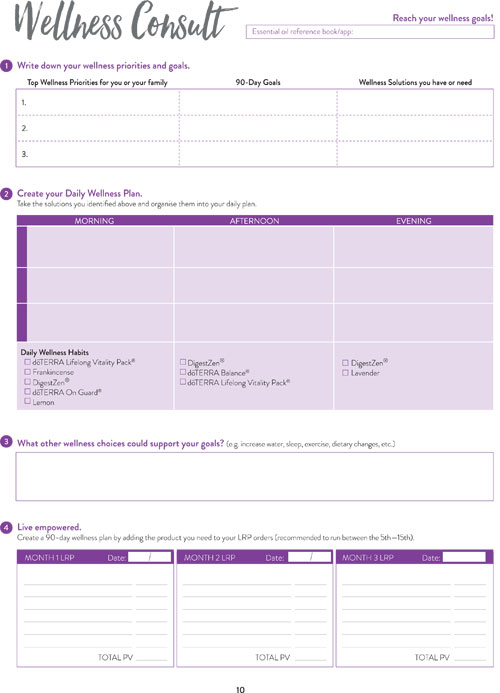 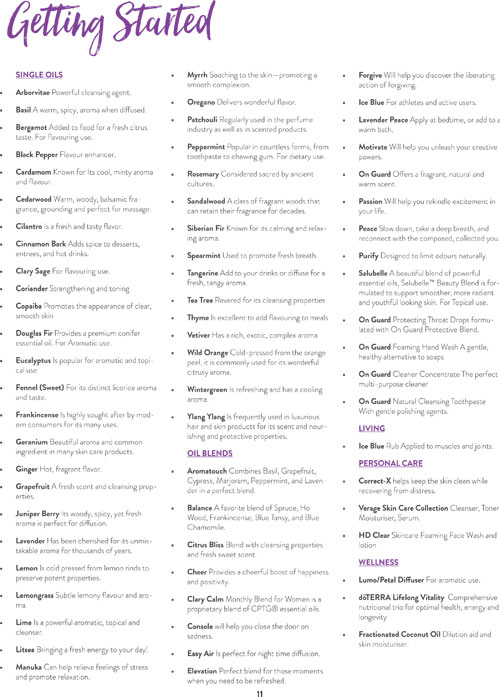 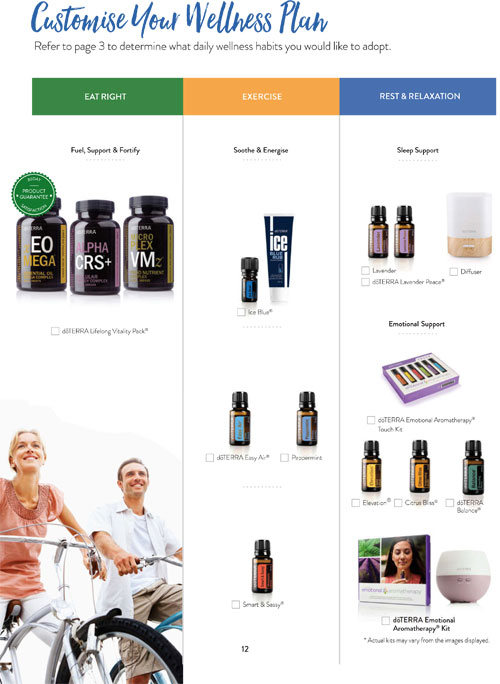 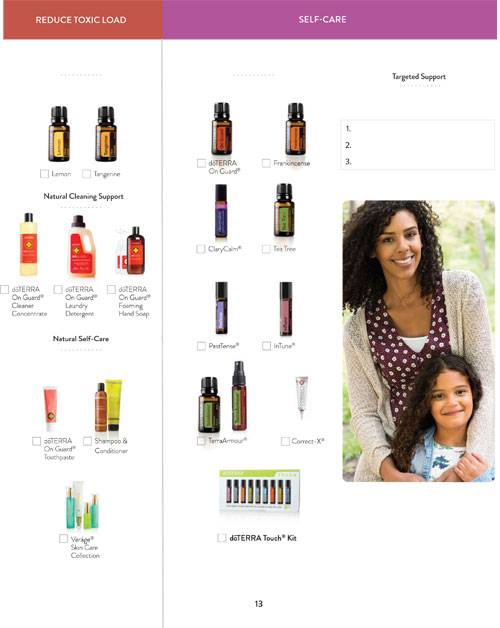 Now what?
JUST GO AND DO IT?
[Speaker Notes: What will you do next?]